Teaching Teach Back to Facilitate Joint Decision Making
Doris Ravotas, Coordinator for Interdisciplinary Health Services, Western Michigan University
I have no Conflicts of Interest to Disclose
I have no relevant financial interests
Objectives:
At the end of this workshop participants will be able to:
Construct patient education in plain language with a clear structure to prepare for teach back
Recognize examples of public teach back resources that facilitate joint decision making and resources that block joint decision making
Adjust patient education according to the patient’s understanding and setting up the platform for decision making.
A Story of Discovery: How I Changed the Way I Teach Teach-Back
What is Teach Back?
A method for confirming that a patient hears and understands a message enough to paraphrase it back to the health provider
The Strengths of Teach back
Assures basic understanding.
Confirms communication 
Easy to learn 
Rounds out a package of good communication  (building rapport, making eye contact, relaxed body language, using empathy, encouraging two way communication, etc.)
The health provider/educator takes responsibility for what is understood 
Encourages questions
Teaching Teach Back
#1: Develop a Clear  Message
#2: Deliver the Message and Teaching Back
Developing the Message
Select the most important point of the message
Organize those points into a logical, understandable format. Like Ask me Three™ (NPSF, 2016) 
This is your problem
This is what you can do about your problem
This is why it is important to do these things.
Use Plain Language
Consider your Audience (what might appeal, what might not?)
Use Teaching Aids (diagrams, models, etc.)
Use metaphors or stories
What is Plain Language?
“Living room language”
Use the shortest explanation possible (including short sentences and short words)
Avoid vague measures (more than, less than) or words with multiple meanings (“your lab reports are positive for…”)
Cut Medical Jargon
Necessary terminology is clearly explained (metaphors or stories) or illustrated with a drawing or a model, 
Organize for the audience
Use an active voice (Zombie test).
Sample Assignment: Osteopenia
What are the essential points to put in the message.
What words might not be understood? How can they be said differently?
What medical terms do you have to use? How will you explain?
4.   Jot down the three parts of Ask me Three
The problem
What to do about the problem
The importance
5.  What learning aids might work?
6.  What metaphors might work?
7.   How might it be adjusted to different audiences?
“Osteopenia is a condition in which bone mineral density is lower than normal. It is considered by many doctors to be a precursor to osteoporosis. However, not every person diagnosed with osteopenia will develop osteoporosis. More specifically, osteopenia is defined as a bone mineral density T score between -1.0 and -2.5.
Like osteoporosis, osteopenia occurs more frequently in post-menopausal women as a result of the loss of estrogen. It can also be exacerbated by lifestyle factors such as lack of exercise (particularly weight bearing exercise), excess consumption of alcohol, smoking or prolonged use of glucocorticoid medications… It can also be a result of exposure to radiation. .. Osteopenia is a common effect of celiac disease, even among patients who are otherwise asymptotic   It is a sign of normal aging, in contrast to osteoporosis which is present in pathological aging.” (Wikipedia)
Step #2:  Delivering the Message and Teaching Back
Use good verbal and non verbal communication 
Change “Do you have any questions?” to “What questions do you have?
Teach back approach
Chunk and Check
Take responsibility for understanding
Ask about all Major points 
Re-teach until understood
Typical Teach Back
https://youtu.be/QNhuInjRmqk
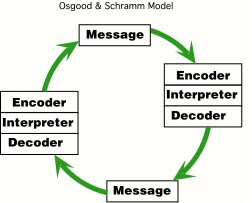 Johnson & Klare, 1961
Teach Back Communication Model
Patient Education Message
Patient
Decoder?
Interpreter?
Encoder?
Provider
Encoder
Interpreter?
Encoder?
Teach Back Videos on You Tube and Vimeo
In 28 of 34 videos the health professional did not elicit information from the patient/recipient outside of the teach back message.






Thanks to Nicole Holmes for assistance in data gathering!
Problems with How Teach Back is Taught
Often taught in isolation 
Blocks two way communication. 
Listening is prescribed at the end of the communication 
feedback loops are used as prescribed.  
Practitioners can walk away from the encounter without checking out what the patient’s thoughts are on the message.
Without patient input the practitioner doesn’t know if the patient is struggling with conflicting messages, personal concerns, cultural concerns, or barriers to action. 
Teach back without patient input doesn’t lead to joint decision making
Discussion
What are the possible thoughts this patient might be having during this interview?
What concerns or misperceptions might arise in the scenario by eliciting the patient’s perspective and listening?
What barriers could be taken away through the process of eliciting patients’ perspectives and listening?
I am so glad I got this medication and I will be fine.  I think I will stop for French fries on my way home!
Misunderstanding
What Thoughts Might Someone Newly Diagnosed with Diabetes Have?
How would these hidden concerns affect what they decide to do?
Yikes! I do not want to give myself shots!
I guess I will either go blind or have those leg sores like all my aunties on the rez.
So? My dad had diabetes and ate Culvers every night. I don’t think I need that diet.
Shared Decision Making
“Shared decision making is an interpersonal, interdependent process in which the health care provider and the patient relate to and influence each other as they collaborate in making decisions about the patient’s health care.  Shared decision making is patient specific, and it relies on the medical evidence, the provider’s clinical expertise, and the unique attributes of the patient and his or her family.” (Légare et al, 2012́)
Shared Decision Making
Essential Elements of Shared Decision Making (Elwyn et al, 2010)
Both the patient and the provider must recognize that there is a decision to be make
Understanding the best available evidence
Incorporating Patients’ Values And Preferences
Most Appropriate where there is uncertainty 
Used when there is more than one choice (Légaré, et al. 2012)
Important Points
Shared decision making relies on practitioner skills that help “confer agency”. In other words these skills let patients know that they can act independently and make their own free choices. Skills that confer agency include: 
 providing usable information 
 supporting the decision making process.
Eliciting information from patients about what they know and confirming if it is correct.



(Elwyn, et al, 2012)
Shared Decision Making: Eliciting Information and Listening
https://youtu.be/i-OGg9yXhpw
My New Approach to Teaching Teach Back (Contextualizing Teach Back, adding two way communications)
#1: Develop the Message
#2:  Elicit Information from the Patient 
#3: Confirm understanding of Patient’s message
#3:  Adjust the Message to Patient Input 
#4: Conduct teach back
#2:   Eliciting Information
Before delivering the message
“I have a few things that I want to talk with you about, however, before I do could you tell me what you think is happening to you?”…”what makes you think that?” (can be followed up with “did you search on the internet or read about it?” Did someone tell you about it?”  (reveals preconceived ideas, preferred ways of finding information, hesitancies and anxiety level)
“ What do the people closest to you think, the ones you have told?” (reveals information about support system and often cultural issues)
the McDonald’s method of confirming what the patient has said
“So you looked at a bunch of websites and you are pretty sure this has something to do with your heart?”
“Let me get this right, your Uncle Eddie had this type of trouble but he got worse when he went to the doctor and took medicine so your mom is worried about you coming here. Is that correct”
“So you are saying that you are afraid you will need a blood transfusion and that is not something you would do because of your religion?”
Tier #3:   Adjusting the Message to Patient Input
Adjust the message to acknowledge and build on concerns
“So, you are correct there is something happening with your heart, but it isn’t a heart attack.”
“I think that website took you in the wrong direction. Let me explain a little and I will show you a website that will work better”
“You said your aunt is scared because this happened to her father.?”...  “Can you tell me more about that?”…
After completing the teach back begin with “What questions do you have?” and then “Have we addressed all of your concerns or is there more to talk about?” “What do you think about the plan?” “Is it something you feel you can do?”
#4: The Teach Back
Use Teach back for parts of message that are new
Be Sure to Re-teach if necessary
After completing the teach back begin with “What questions do you have?”
Elicit Information:  “Is there more to talk about?” or “What do you think about the plan?” or “Is it something you feel you can do?”
Preliminary Results with Students
Able to elicit information from “patients”
Usually information is what they have gleaned from internet or family
Student are quite anxious about readjusting their messages
Still need a well laid out message to adjust from
Teach Back with An Initial Eliciting Question
https://vimeo.com/103084322
???
Thank you!
What Are Your  Questions?
?????
???????
References
Elwyn, G., Frosch, D., Thomson, R. et al. (2012). Shared decision making: a model for clinical 
       practice. J Gen Intern Med.27:1361–7. doi:10.1007/s11606-012-2077-6
Elwyn G, Coulter A, Laitner S, Walker E, Watson P, Thomson R. (2010). Implementing shared decision making
	 in the NHS. 341(5146).
European Commission: Together for health: a strategic approach for the EU 2008-2013. (2007) Com. 630 final.
Johnson, F. C., Klare, G. R. (1961). General models of communication research: A survey of the developments of
           a decade. Journal of Communication. 11(1). 13-26. doi: 10.1111/j.1460-2466.1961.th00320.x
Kutner M, Greenberg E, Baer J. A. (2006).  First Look at the Literacy of America's Adults in the 21st Century
	 (NCES 2006–470). Washington, DC: National Center for Educational Statistics United States Department 
	of Education.
Kurtz S, Silverman J.  (1996). The Calgary—Cambridge Referenced Observation Guides: an aid to defining the 
	curriculum and organizing the teaching in communication training programmes. Med Educ. 1996;30
	 (2):83–9.
References (cont.)
Légaŕe F, Witteman, H.O. (2013). Shared decision making: Examining key elements and barriers to
	adoption into routine 	clinical practice.  Health Affairs. 32: 276-84. doi:10.1377/hlthaff.2012.1078
National Patient Safety Foundation. Ask  MeThree™(2016). http://www.npsf.org/?page=askme3 retrieved on 	August 15, 2016.
OECD, (2015). Public Data and Analysis.  Survey of Adult Skills (PIACC). 	http://www.oecd.org/skills/piaac/publicdataandanalysis.htm
Stiggelbout AM, Van der Weijden T, De Wit MP, et al. (2012). Shared decision making: 
         really putting patients at the centre of healthcare. BMJ. 344 (256). doi:10.1136/bmj.e256
Wikipedia.  Osteopenia. Retrieved on Sept 5, 2016